GVZ 2023 23 Feb
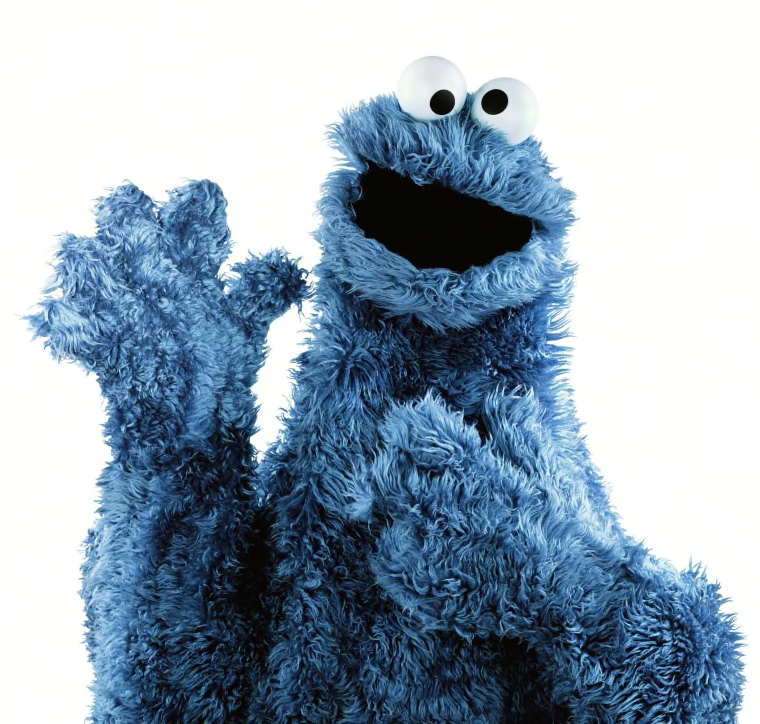 Amniota
Lepidosauria
Phylogeny
Traits
Diversity
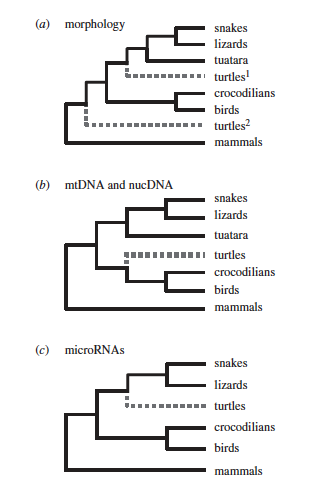 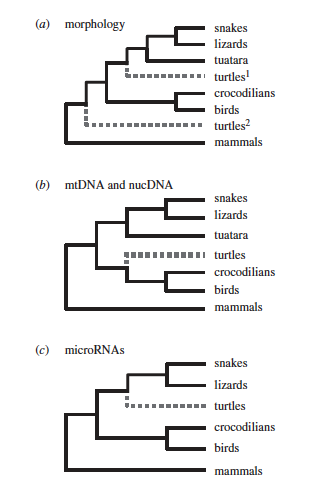 crocodilians

turtles


mammals
birds
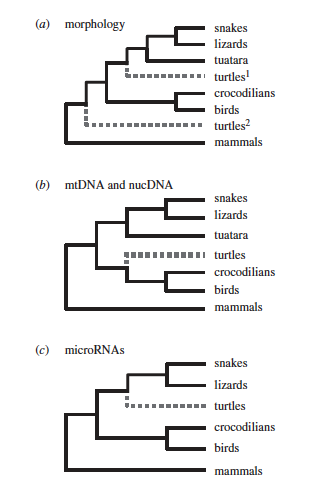 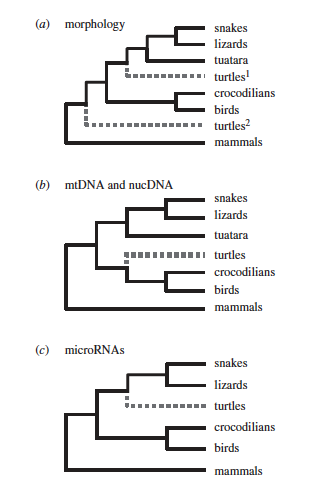 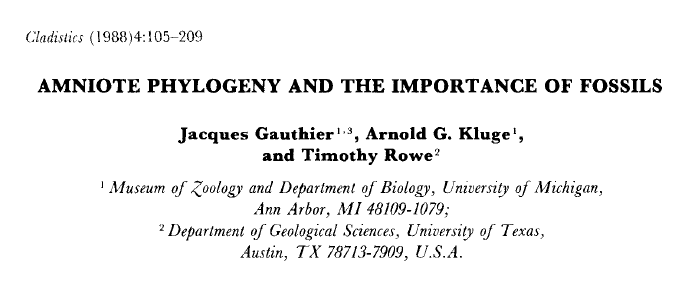 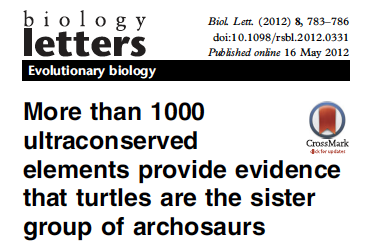 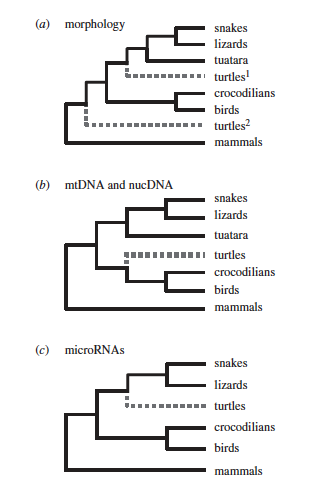 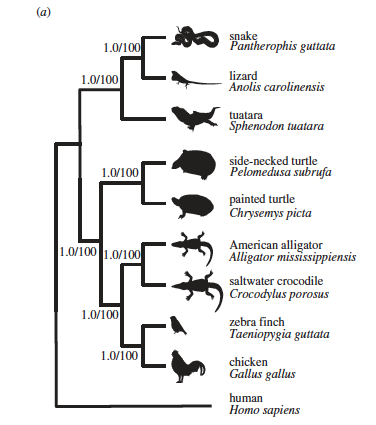 Testudines


Aves

Crocodylia


Lepidosauria


Mammalia



Amphibia
Archosauria
Reptilia
"the most recent common ancestor of extant mammals and reptiles, and all its descendants" (Gauthier et al., 1988)
Amniota
Tetrapoda
Testudines


Aves

Crocodylia


Lepidosauria


Mammalia



Amphibia
Archosauria
"The most recent common ancestor of extant turtles and saurians, and all its descendants."
(Gauthier et al. 1988)
Reptilia
Amniota
Tetrapoda
Testudines


Aves

Crocodylia


Lepidosauria


Mammalia



Amphibia
Archosauria
Reptilia
Amniota
Amniotic egg
Tetrapoda
Testudines


Aves

Crocodylia


Lepidosauria


Mammalia



Amphibia
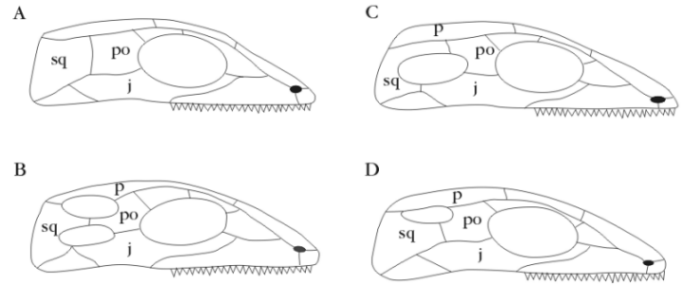 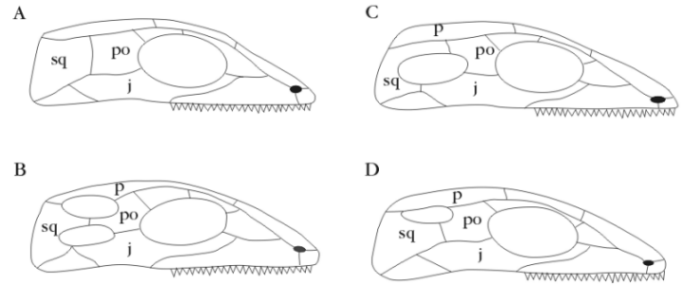 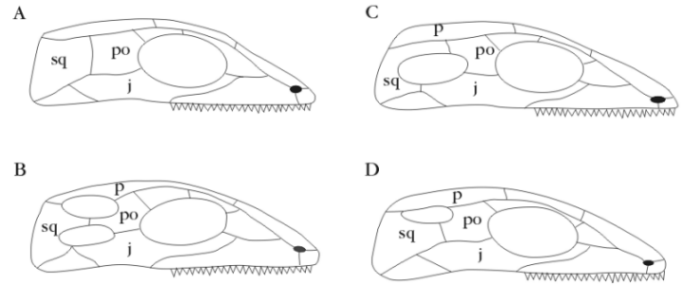 Archosauria
Reptilia
Amniota
Tetrapoda
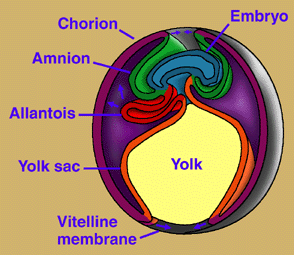 "lizards"


Serpentes

"lizards"


"lizards"


Sphenodon



Other Reptilia
Squamata
Lepidosauria
shed skin completely
transverse cloacal slit
notched tongue
caudal autotomy
Reptilia
"lizards"


Serpentes

"lizards"


"lizards"


Sphenodon



Other Reptilia
Squamata
hemipenes 
kinetic skull
Lepidosauria
Reptilia
"lizards"


Serpentes

"lizards"


"lizards"


Sphenodon



Other Reptilia
Squamata
Lepidosauria
Reptilia
Lepidosauria
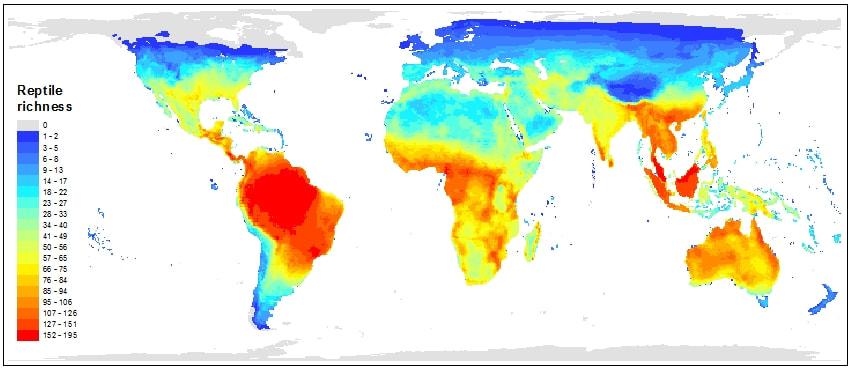 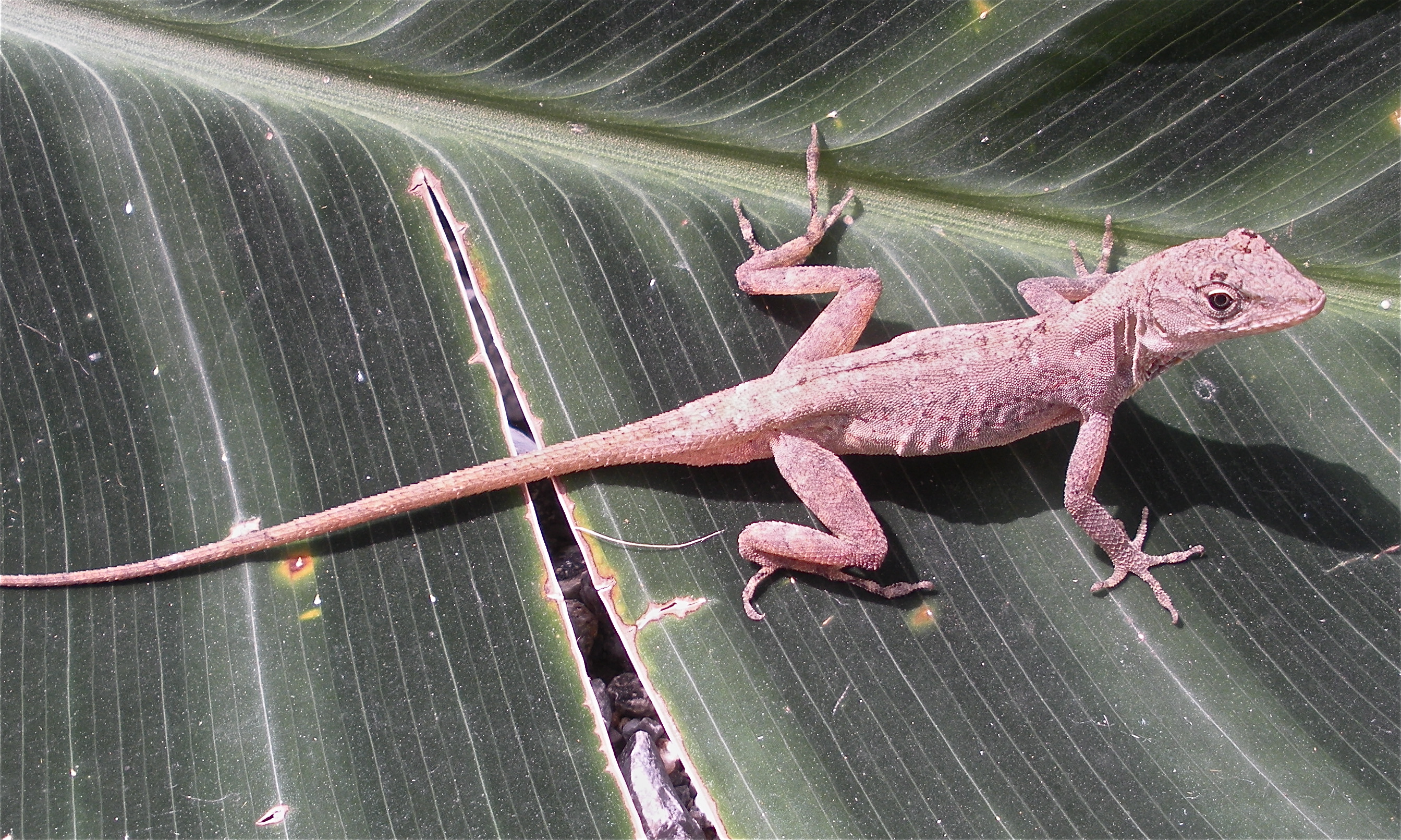 Rhynchocephalia: Spenodon punctatus
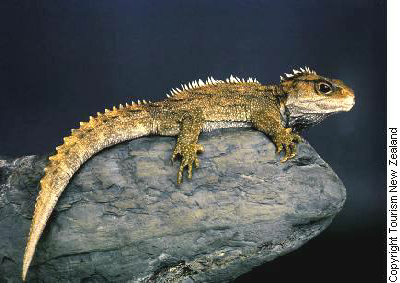 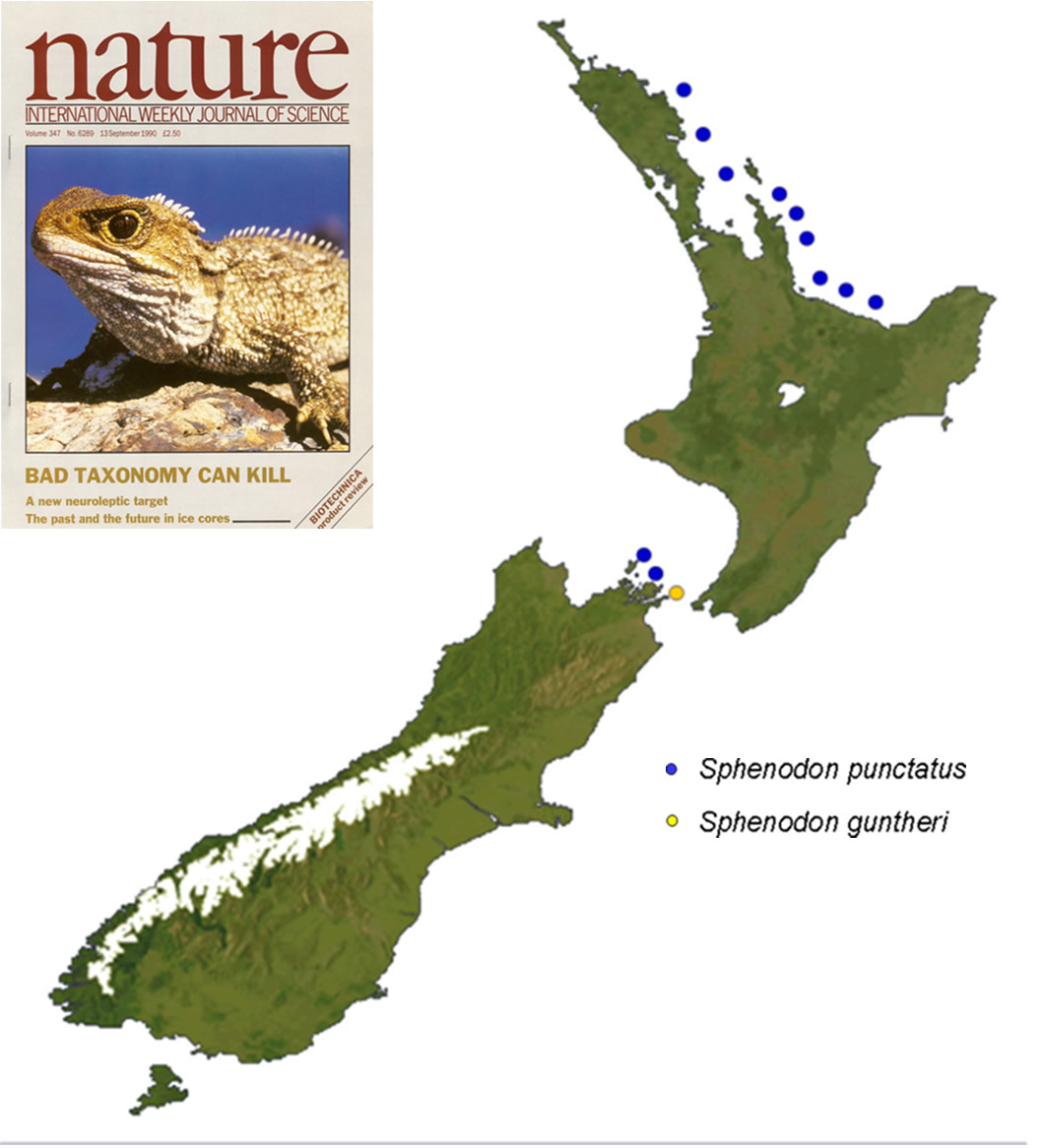 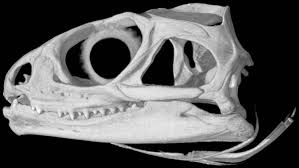 Sphenodon punctatus:
Rhyncocephalia
Diapsid skull







Varanus sp:
Squamata
Modified diapsid skull
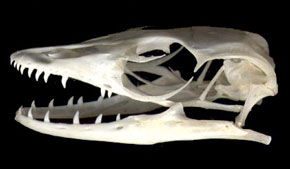 Cranial kinesis in lizard skulls:
Streptostylic, mesokinetic, metakinetic
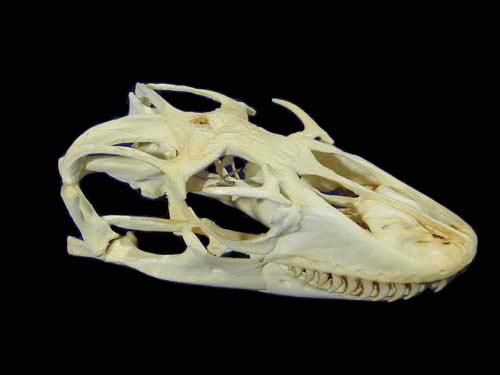 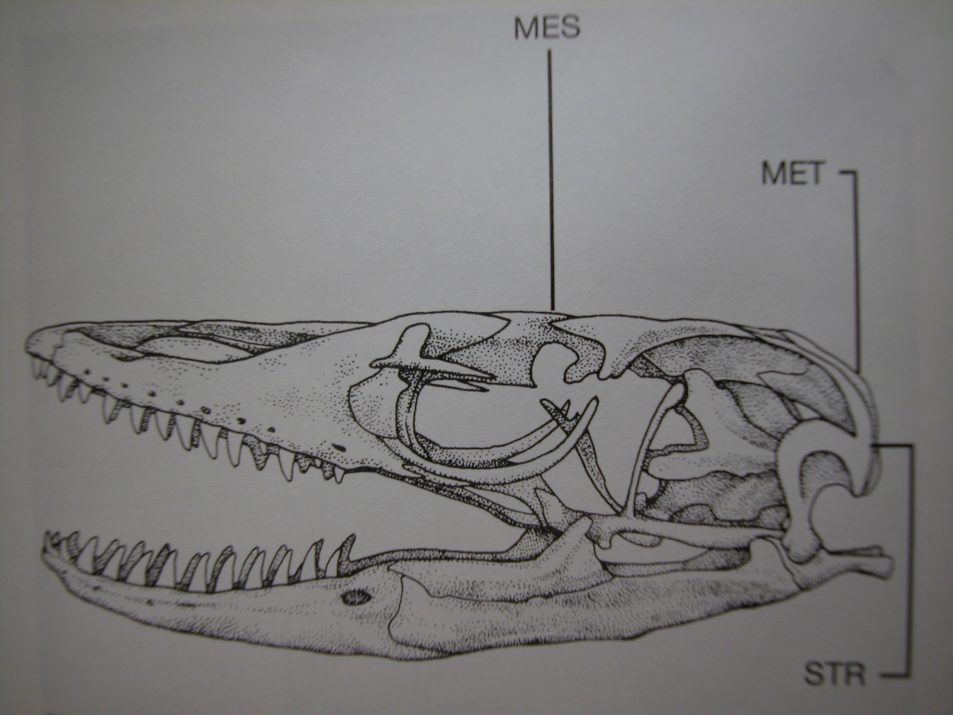 quadrate
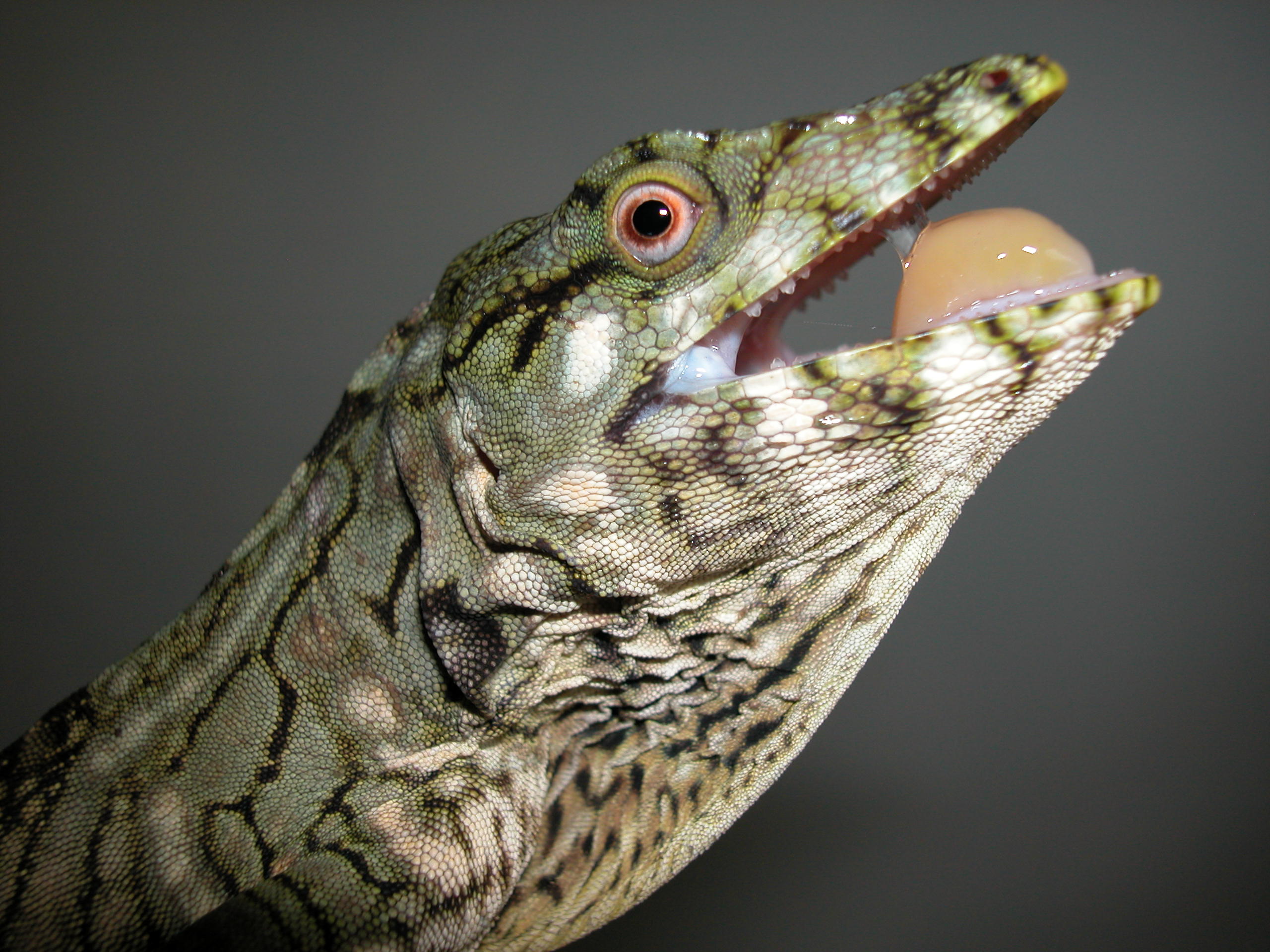 Lizard tongues
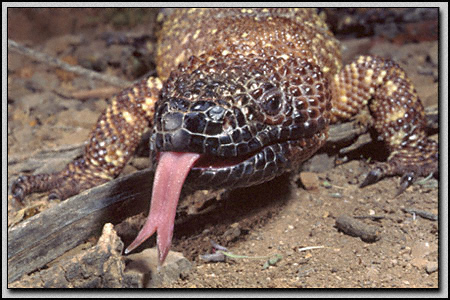 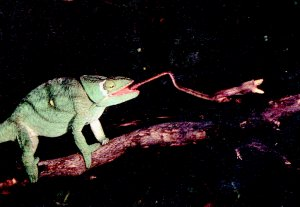 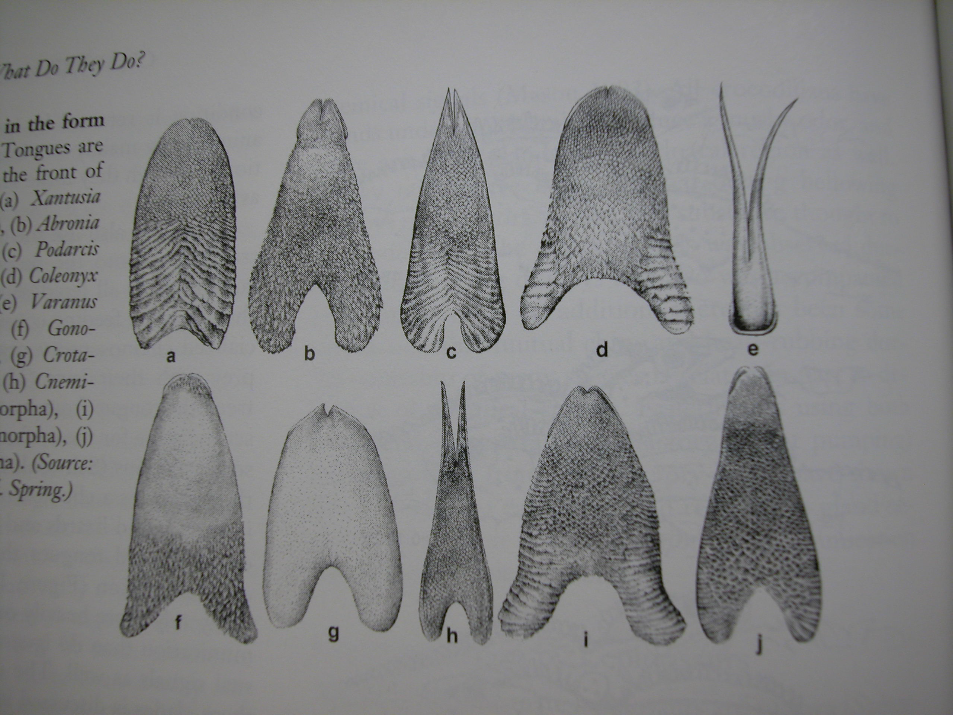 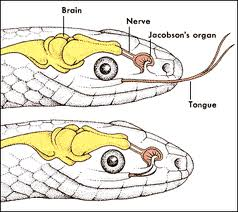 Caudal autotomy
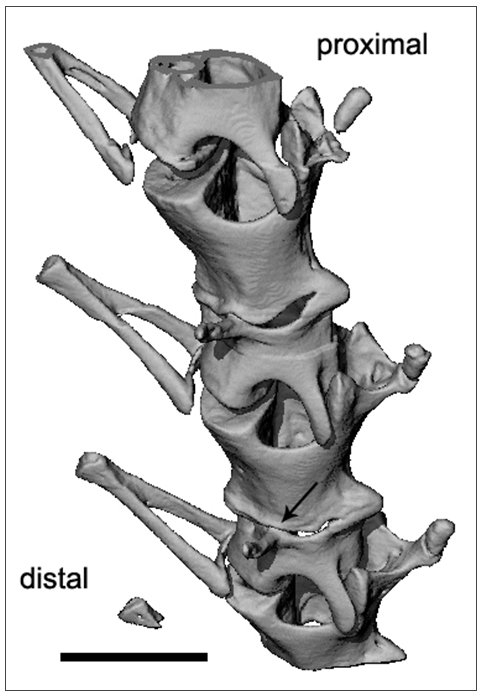 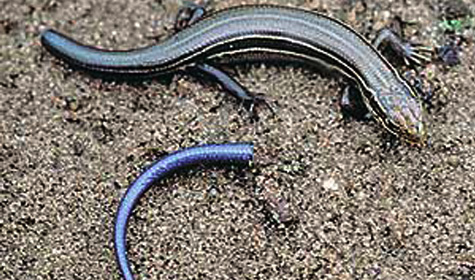 Caudal autotomy
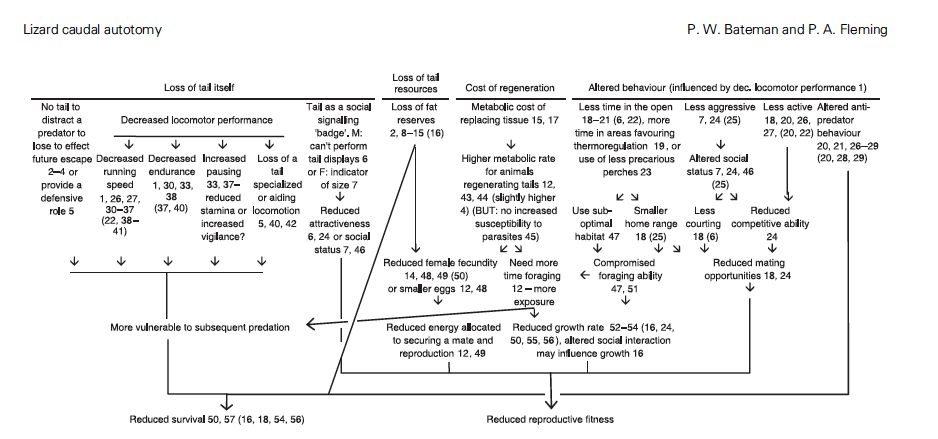 Reproduction in squamates
Oviparous or viviparous
Usually sexual, some parthenogenetic
GSD or TSD
Some parental care
Territorial
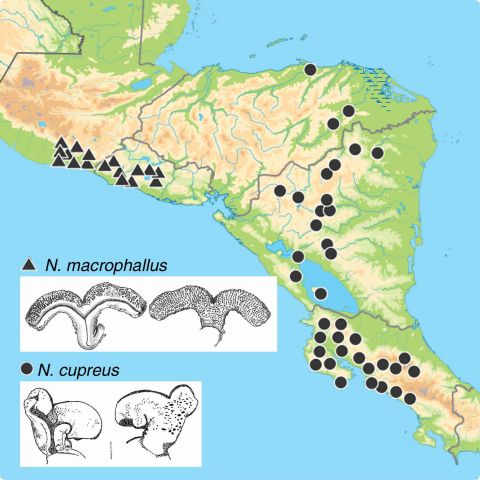 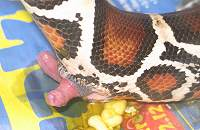 A. macrophallus
Hemipenes diversity in Squamates
A. cupreus
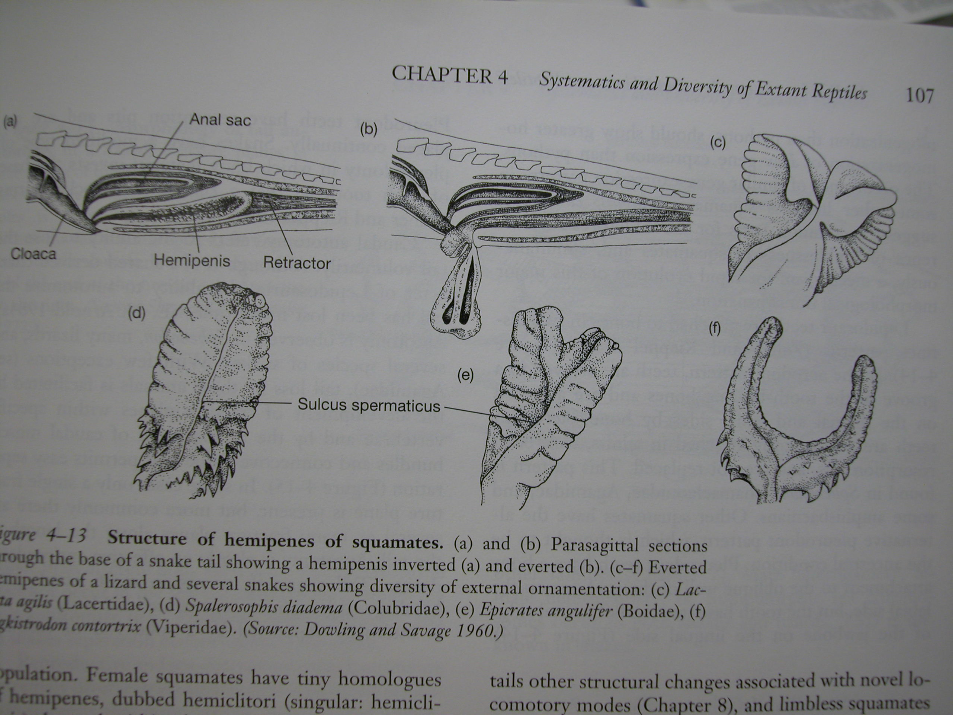 Temperature-dependent sex determination
Sex determined by temperature during critical period of development
All crocodylians, Sphenodon, most turtles, some lizards
Small range of temperatures (1-2C) at which both sexes produced
Differences in sex ratios within nests, between nests, between seasons
Three patterns of TSD
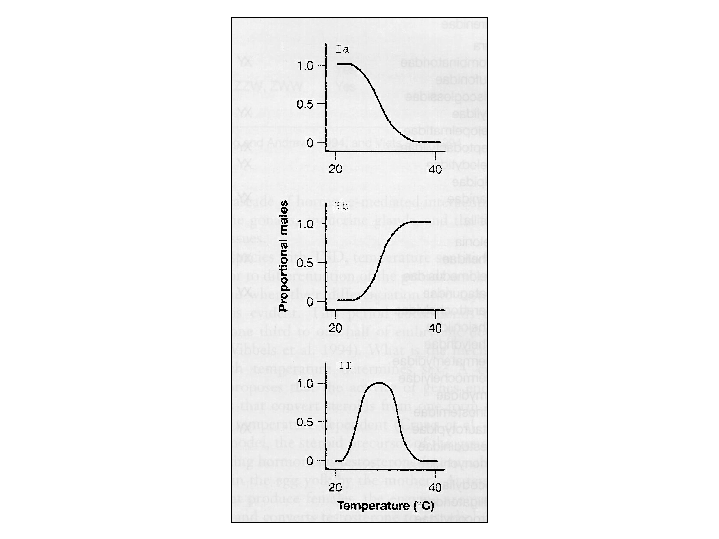 Most turtles




Many lizards


All crocs, some 
lizards, few turtles
Proportion of males
Why would TSD evolve?
Charnov and Bull (1987): TSD favored when different temperature environments confer different fitness advantages for each sex.
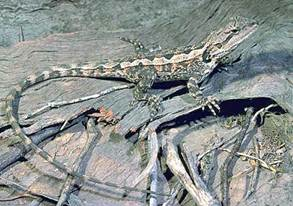 Why would TSD evolve?
Charnov and Bull (1987): TSD favored when different temperature environments confer different fitness advantages for each sex.

"if an individual finds itself in an environment where it can become a below average female or an above average male, selection will favor its becoming male because it can pass on more of its genes than if it were female"
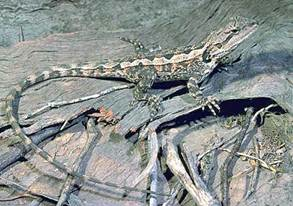 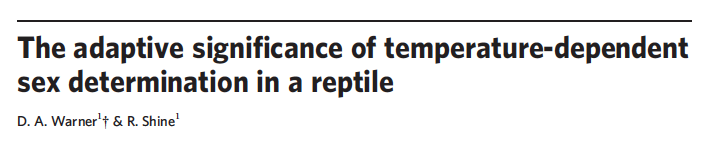 NATURE
WARM



COLD
FEMALES

MALES

FEMALES
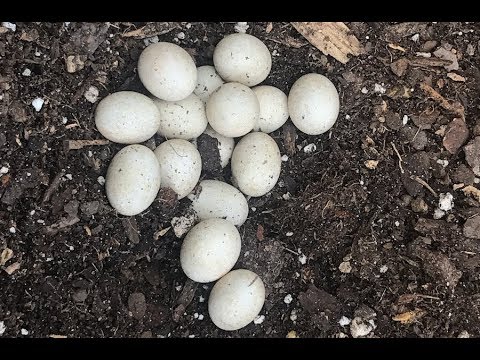 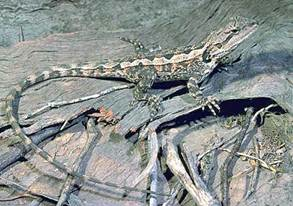 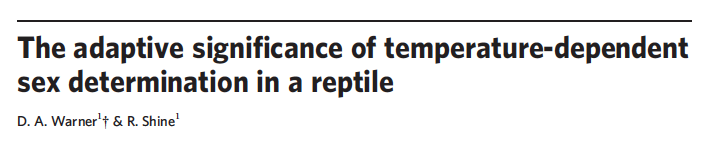 NATURE
WARM



COLD
FEMALES

MALES

FEMALES
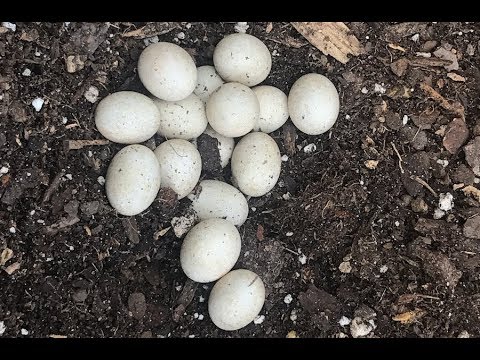 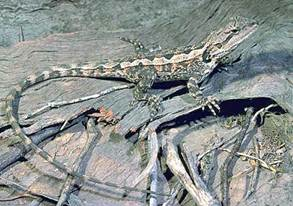 hormones
EXPERIMENT
WARM



COLD
FEMALES 
AND MALES
FEMALES 
AND MALES
FEMALES 
AND MALES
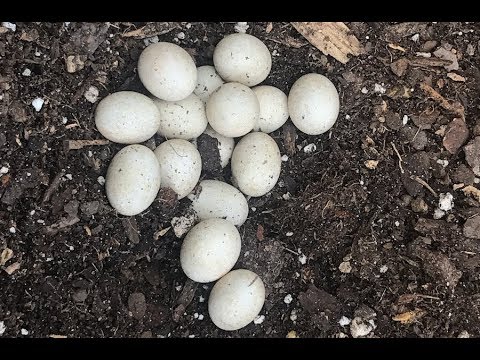 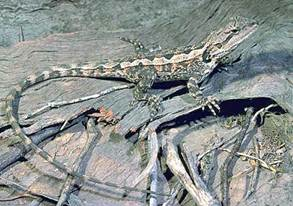 Test of the Charnov-Bull hypothesis(Warner and Shine 2008)
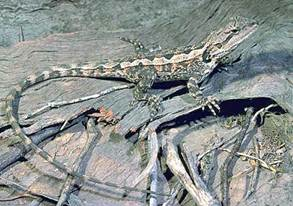 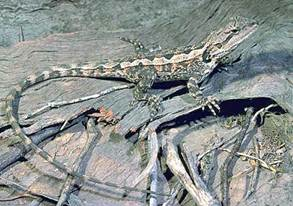 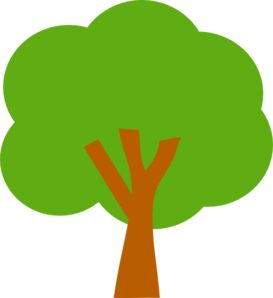 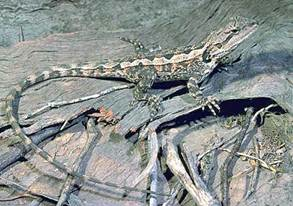 Test of the Charnov-Bull hypothesis(Warner and Shine 2008)
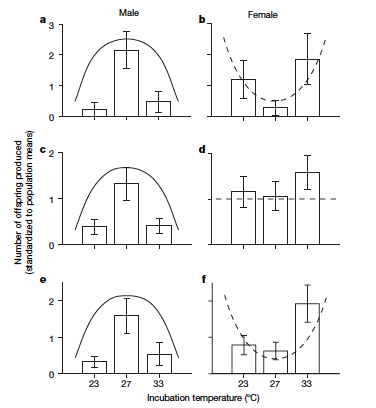 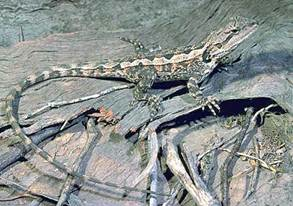 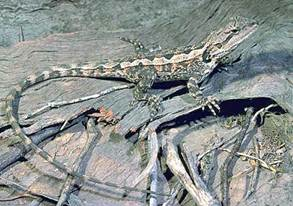 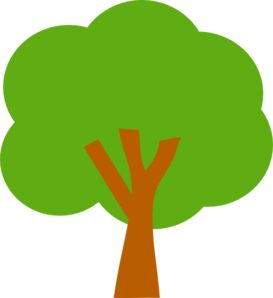 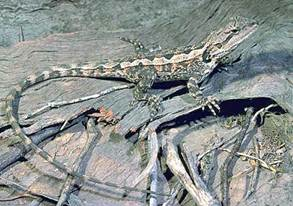 TSD: conservation implications
Many conservation programs for TSD species involve collecting eggs, incubating them in the lab, and releasing juveniles back to the wild
Egg collection and incubation could screw up the sex ratio in nature (e.g., too many males)
(expensive) studies needed to
Discern details of TSD (which pattern? what temperatures?)
Determine sex ratios in nature
Global warming
GVZ 2023 23 Feb
Lizard diversity
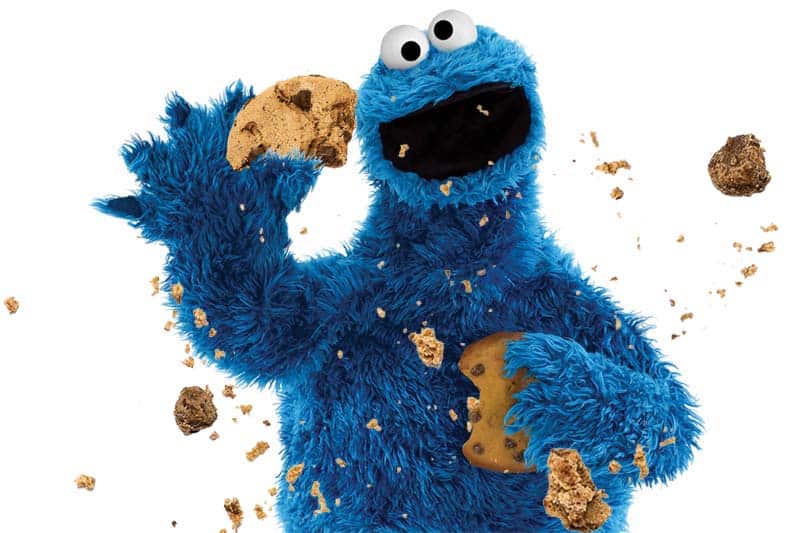 Iguaninae: Iguana iguana
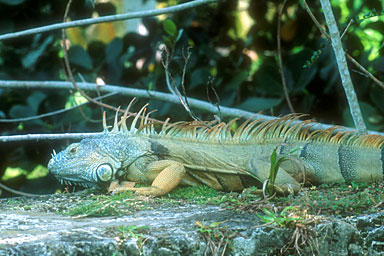 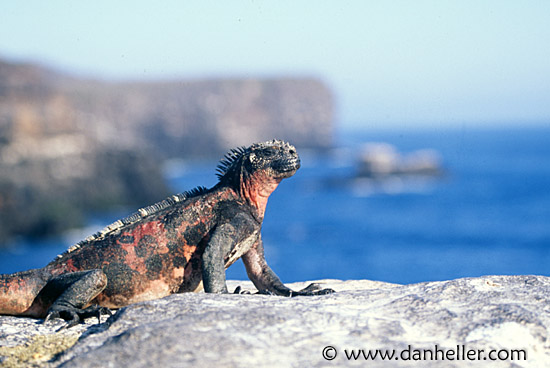 Iguaninae: Amblyrhynchus cristatus
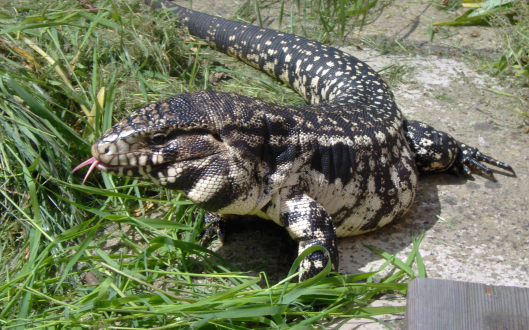 Teiidae: 
Tupinambis merianae
Teiidae: 
Aspidoscelis tigris
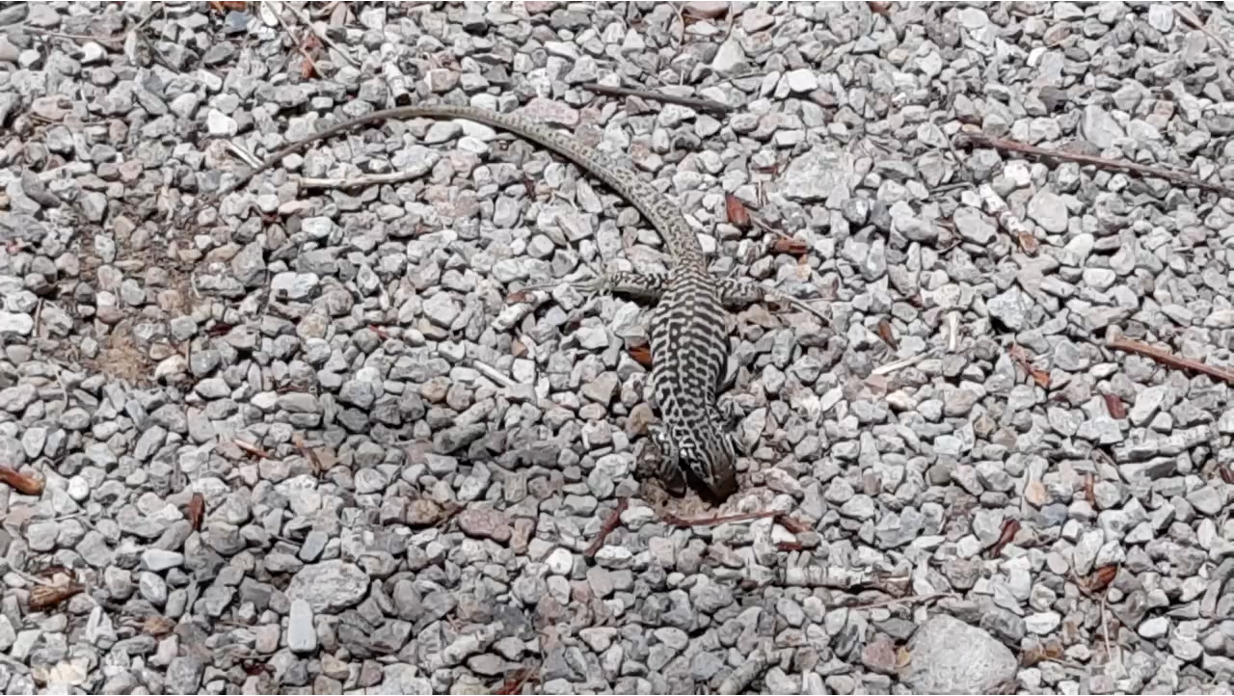 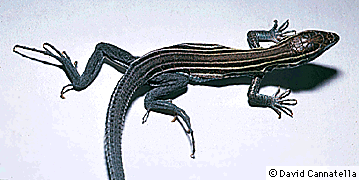 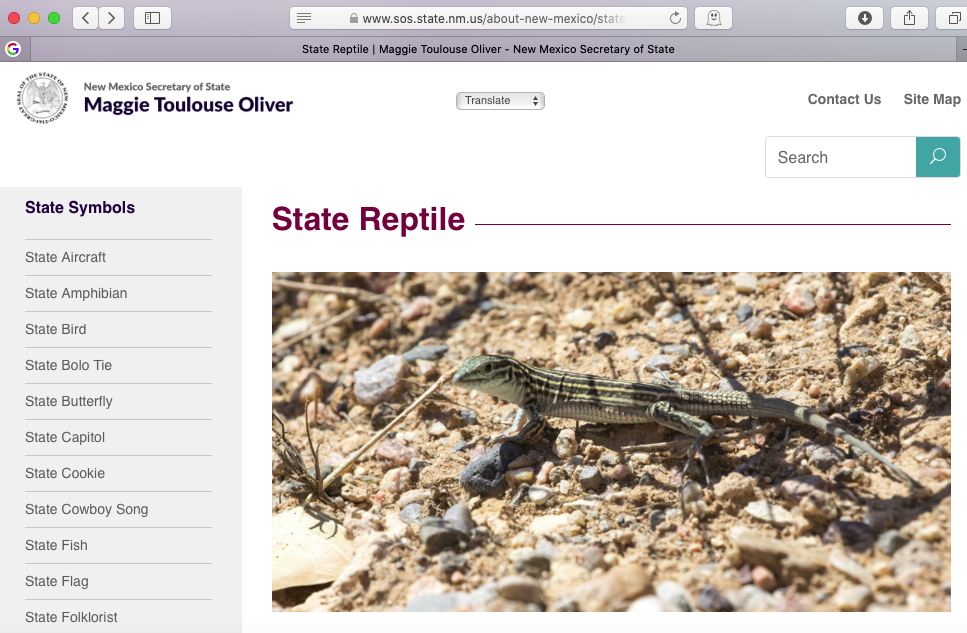 https://www.youtube.com/watch?v=mQE0LQFFn3s
Phyrnosomatinae: Sceloporus magister
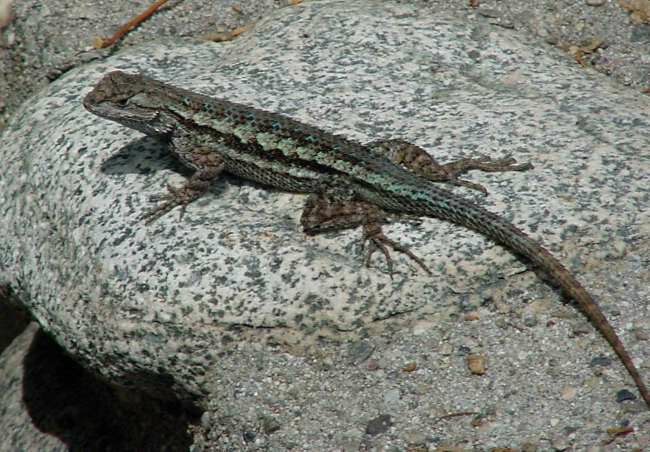 Phyrnosomatinae: Sceloporus malachiticus
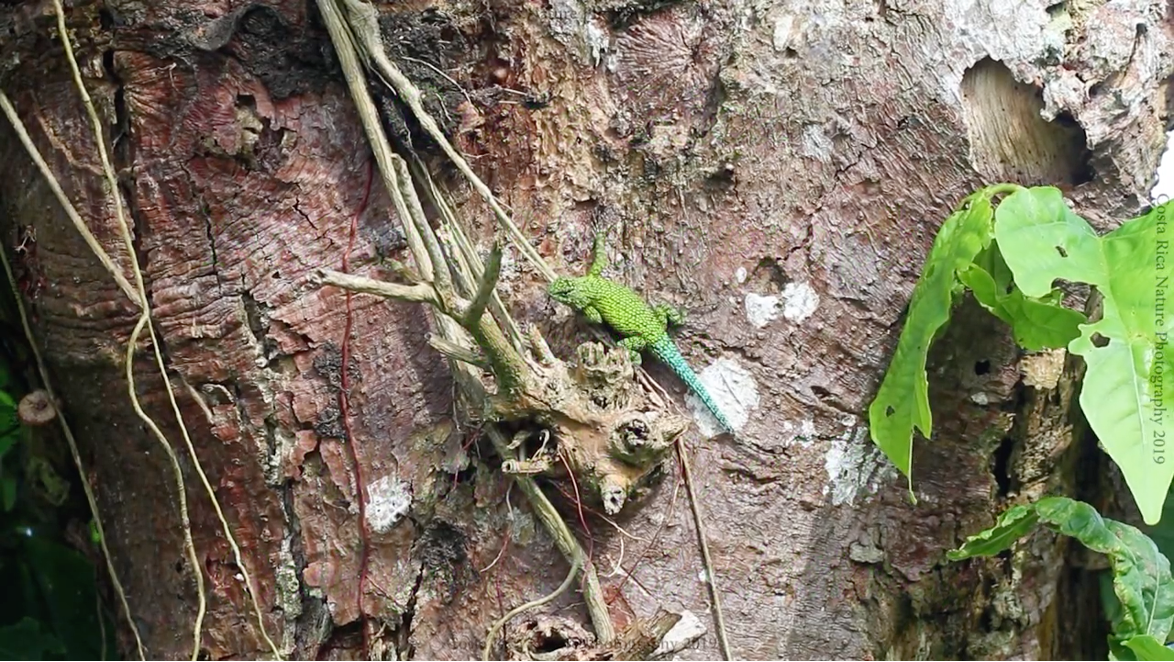 Phrynosomatinae: Phrynosoma douglasi
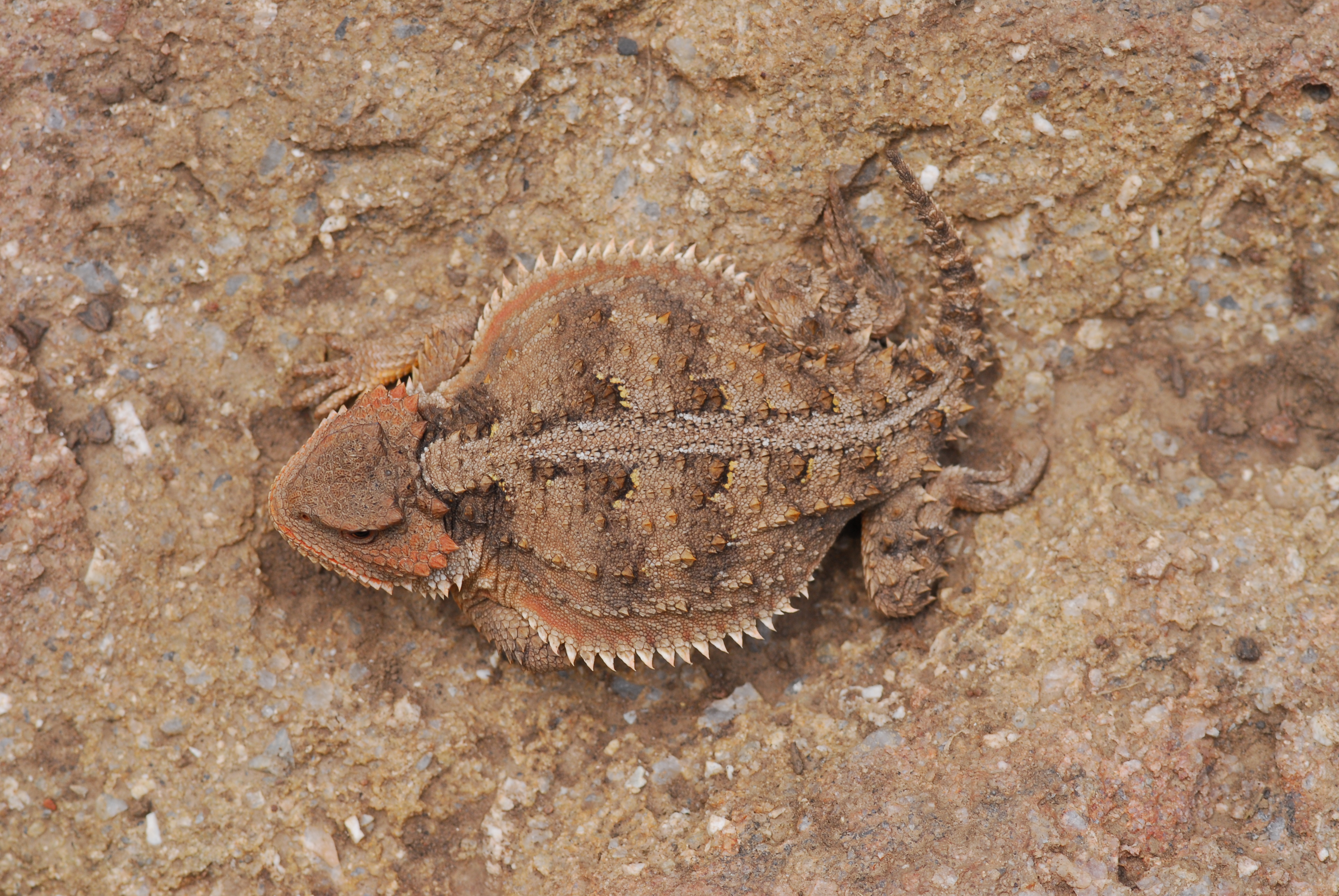 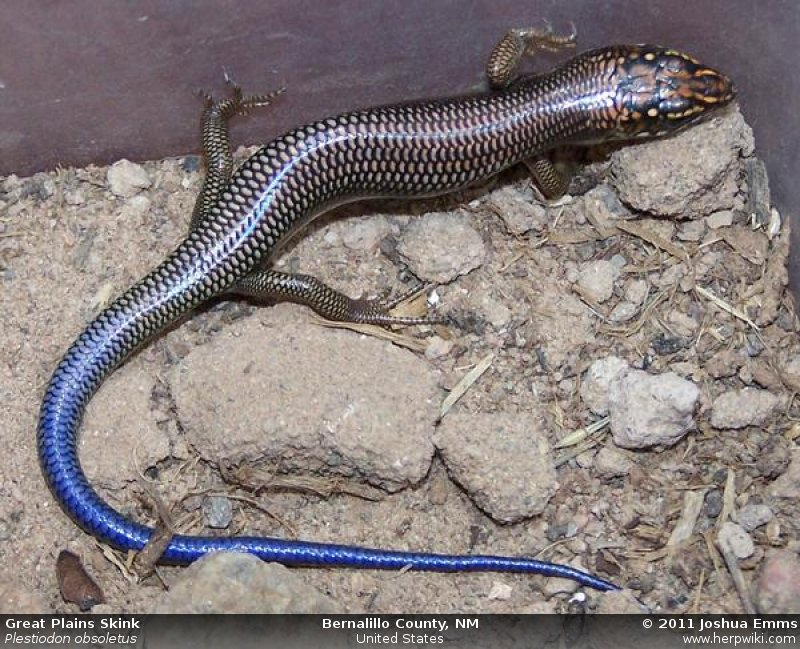 Scincidae
Plestiodon laticeps
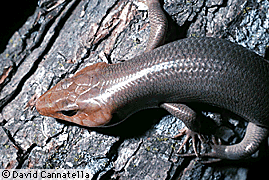 Plestiodon obsoletus
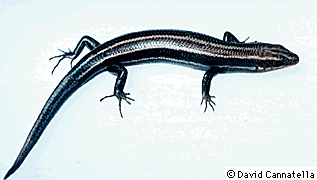 Plestiodon fasciatus
Chamaeleonidae
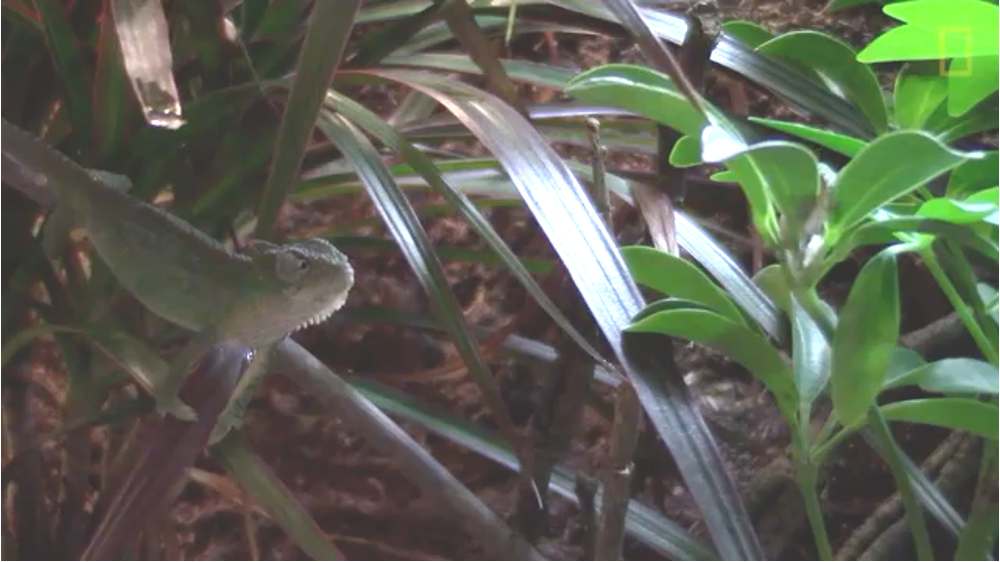 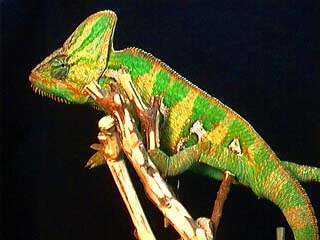 Chamaeleonidae